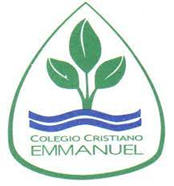 Diapositiva de recursos humanos 1
Organización 8°  Notas Música
Prof. Claudia Coñuecar
Marzo
Abril - Mayo